What Happened with July’s Change Pack?
Change Management Committee on 7th August 2019
Introduction
A set of slides to cover off the following subjects questions associated with what happened with the July Change Pack:- 

1. What went wrong?
2. Why did it go wrong?
3. What did we do about it?
4. What is Xoserve doing to ensure it doesn’t happen again?
1. What went wrong?
What went wrong?

On 12th July, you received several erroneous Change Pack emails. They were erroneous because:-
The email template was incorrect: the text was in Latin
The tokenised url which should of taken you to the page of the website where you can provide your consultation responses took you to the wrong environment

You received several erroneous emails because after we identified that the first email was wrong, we tried to change the formatting of the Change Pack in the website system; with each attempt, another erroneous email was sent

After several attempts, we realised that there was something wrong with the system, and that there was nothing we could do to fix the issue at that time (Friday evening)
2. Why did it go wrong?
How it should work:-
The Customer Change Team create the change pack, including the email, in the ‘back end’ of the website.
Mailchimp automatically generates the Change Pack email and sends it to the UK Link Manual Distribution List
Website
System
Mailchimp
Issue  Area
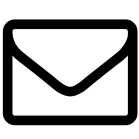 UK Link Manual Distribution List
Consultation Begins
Change Pack email
After we created July’s Change Pack, and the email, in the website system we instructed the system to broadcast the email
An integration issue between the Website System and Mailchimp caused the latter to assign an incorrect template – a test template – to the July Change Pack, and not the email we had composed
As MailChimp automated the distribution of the email, we didn’t have visibility of the issue until after it was sent
3. What did we do about it?
On 12th July, we reported the issue to our website service provider for them to investigate the cause, and put forward a solution

On 13th July, our website service provider managed to deploy a temporary fix which enabled a correct email to be distributed

Since then, we’ve been working with our website service provider on a long-term solution
4. What is Xoserve doing to ensure it doesn’t happen again?
We’re working on a solution which will enable the Customer Change Team to preview the email before it is distributed

The solution will prevent an email being sent out unless its been previewed

If an email is identified as erroneous, it’ll be reported to the website service provider

The fix was deployed in week commencing 29th July